Seminář pro žadatele výzva č. 03_22_043
Šárka Müllerová, Ivana Jirková                  Gabriela Měřínská
30. ledna 2023, Praha
OBSAH SEMINÁŘE
Výzva č. 043– žadatelé, vymezení…
Kde hledat informace
Věcné zaměření výzvy – aktivity, fáze projektu…
Cílové skupiny 
Indikátory
Žádost o podporu
Hodnocení a výběr projektů
Kontakty
2
Kde hledat informace
Webový portál ESF v ČR www.esfcr.cz – Výzva 043 OPZ+ - www.esfcr.cz
odkazy na příručky a další dokumenty ve výzvě:
ESF Fórum – klub výzvy č. 043: 03_22_043 Podpora sociálního začleňování cílových skupin (1) - www.esfcr.cz
Obecná část pravidel pro žadatele a příjemce v rámci Operačního programu Zaměstnanost 
Specifická část pravidel pro žadatele a příjemce pro projekty se skutečně vzniklými výdaji a případně také s nepřímými náklady
Pravidla pro žadatele a příjemce - www.esfcr.cz
3
Časové nastavení VÝZVY
4
Alokace výzvy
Finanční alokace výzvy (rozhodná pro výběr projektů k financování): 100 000 000 CZK

76 735 000 CZK EU podíl
23 265 000 CZK národní spolufinancování
5
Míra podpory – rozpad zdrojů financování
Míra podpory: 
Pro NNO: EU 76,735 %, státní rozpočet 23,265 %, žadatel 0 %

Pro obce, dobrovolné svazky obcí a jimi zřizované organizace do 3 000 obyv.: EU 76,735 %, státní rozpočet 18,265 %, žadatel 5 %

Pro obce, dobrovolné svazky obcí a jimi zřizované organizace nad 3 000 obyv., organizace zřizované kraji: EU 76,735 %, státní rozpočet 13,265 %, žadatel 10 % 

Pro městské části hl. m. Prahy/hlavní město Prahu a jimi zřizované organizace: EU 76,735 %, státní rozpočet 0 %, žadatel 23,265 %
6
Maximální a minimální výše celkových způsobilých výdajů
minimální výše celkových způsobilých výdajů projektu: 
1 000 000 CZK

maximální výše celkových způsobilých výdajů projektu: 
10 000 000  CZK
7
Žadatelé
Oprávnění žadatelé: 

Obecně může dle pravidel Operačního programu Zaměstnanost plus oprávněným žadatelem být:

osoba (právnická nebo fyzická), která je registrovaným subjektem v ČR, tj. osoba, která má vlastní identifikační číslo (tzv. IČO někdy také IČ),
osoba, která má aktivní datovou schránku, 
osoba, která nepatří mezi subjekty, které se nemohou výzvy účastnit z důvodů insolvence, pokut, dluhu aj. – viz vymezení dle odst. níže ve výzvě bod 3.3.

Podmínky oprávněnosti žadatele jsou posuzovány během hodnocení a výběru projektů a musí být splněny k datu podání žádosti o podporu. Jestliže je zjištěno, že k datu podání žádosti nebyly splněny podmínky vymezené výzvou (bod 3.3. výzvy), může být přidělení podpory danému subjektu zrušeno. K otázce, zda splňují oprávněnost, se žadatelé vyjadřují v rámci čestného prohlášení v žádosti o podporu, přičemž splnění potvrzují jak za sebe, tak za případné partnery s finančním příspěvkem.
8
Žadatelé
Oprávnění žadatelé: 

neziskové organizace (o.p.s, církevní p.o., spolky, ústavy, nadace),
obce, 
městské části hl. m. Prahy, 
organizace zřizované obcemi a hl. m. Prahou  (p.o.) působící v sociální oblasti,
organizace zřizované kraji (p.o.) působící v sociální oblasti
organizace zřizované městskými částmi hl. m. Prahy (p.o.) působící v sociální oblasti, 
dobrovolné svazky obcí, 
poskytovatelé soc. služeb zapsaní v registru poskytovatelů soc. služeb.
9
PARTNERSTVÍ
Pro tuto výzvu jsou oprávněnými partnery s finančním i bez finančního příspěvku všechny subjekty uvedené v kap. 3.3 této výzvy. Všechny podporované aktivity mohou být realizovány prostřednictvím partnerů s finančním příspěvkem. 
Dle pravidel OPZ+ může být partnerem s fin. příspěvkem subjekt s existencí min.  3 roky před datem vyhlášení výzvy – právnická osoba s IČO nebo fyz. osoba s registrovaným místem podnikání v ČR.
Příjemce v projektu realizovaném v partnerství s partnerem/y s finančním příspěvkem musí vlastními silami zajistit realizaci minimálně 30 % aktivit/rozpočtu projektu. 
Příspěvkové organizace územně samosprávného celku nemohou mít za partnera s finančním příspěvkem svého zřizovatele.
10
Věcné zaměření výzvy č. 043
Hlavním cílem aktivit této výzvy je podpora sociálního začleňování specifických CS osob ohrožených soc. vyloučením nebo osob soc. vyloučených

Výzvou jsou podporovány aktivity zaměřené na přímou práci s vymezenou cílovou skupinou na konkrétním území i v celorepublikovém rozsahu
11
Cílové skupiny – I.
12
Cílové skupiny – II.
13
Cílové skupiny – III.
14
Cílové skupiny – IV.
15
Podporované aktivity
Podporované aktivity:

Podpora služeb pro osoby ohrožené násilím
Podpora služeb pro osoby ve a po výkonu trestu odnětí svobody
Podpora služeb pro osoby závislé či závislostí ohrožené
Podpory služeb pro osoby s migrační minulostí
Podpora služeb pro osoby bez přístřeší


Popis podporovaných aktivit je uveden v příloze č. 1 Popis aktivit (doplnění bodu 4.1 výzvy).
16
Podporované aktivity 1) Podpora služeb pro osoby ohrožené násilím
Podpora služeb pro osoby ohrožené domácím nebo genderově podmíněným násilím (vč. dětí v těchto rodinách žijících)
Sekundární CS – původci/původkyně násilí 
i osoby se zdravotním postižením ohrožené předsudečným násilím
Podporované činnosti:
Komplexní programy podpory – poskytování specializovaných soc. služeb (rozvoj nových kapacit současných a vznik nových výhradně pro tuto CS); poskytování odborného poradenství (psychologické, sociálně-právní), vč. psychoterapie; podpora rodičovských kompetencí; terapeutických programů; začlenění a udržení na trhu práce (koncept zapojení zaměstnavatelů jako doplňková aktivita; komplexní přímá podpora zaměřená na OZP oběti předsudečného násilí
Zvyšování kvality specializovaných soc. služeb – zavádění a pilotní ověření druhových Standardů specializovaných soc. služeb; personální a odborných rozvoj pracovníků; přenos a implementace dobré praxe 
Síťování, podpora multidisciplinární spolupráce a osvěty (lze jako doplňkovou aktivitu)
Komplexní programy podpory pro původce/původkyně dom. a gender. podmíněného násilí – programy soc. výcviku, zvládání vzteku a agrese, psychologické poradenství, koučink, edukace, aktivity zaměřené na prevenci ztráty zaměstnání; podpory interdisciplinární spolupráce relevantních  subjektů
17
Podporované aktivity 2) Podpora služeb pro osoby ve a po výkonu trestu
práce s klientem před opuštěním VTOS (rok) a následně zpravidla 6 měs. (max. 12 měsíců)
nesmí nahrazovat činnosti PMS ČR, musí být koordinovány s relevantními subjekty (zejm. soc. kurátory)
Podporované činnosti:
Komplexní programy pro osoby ve VTOS – programy právní a fin. gramotnosti a prevence zadluženosti a předluženosti (vč. poradenství); individuální fin. poradenství (identifikace a řešení dluh. problémů), předcházení ekonom. nestability, oblast přípravy na hledání zaměstnání…
Programy po opuštění VTOS – pouze při návaznosti na předchozí práci s CS ve VTOS – podpora soc. kompetencí, svépomocné skupiny, peer programy; individuální poradenství k zvýšení fin. gramotnosti a řešení zadluženosti; podpora při hledání zaměstnání, pomoc při zajištění kvalifikace/rekvalifikace (financování zvyšování kvalifikace/rekvalifikace není výzvou podporována); podpora při stabilizaci funkčních rodinných a soc. vztahů CS; pomoc při zajištění bydlení a dalších materiálních potřeb (financování ubytování není výzvou podporováno)
18
Podporované aktivity 3) Podpory služeb pro osoby závislé či závislostí ohrožené
podpora osob se závislostním chováním a/nebo osob ohrožených závislostí a jejich osoby blízké (užívání návykových látek, hazardní hráčství a další nelátkové závislosti)
Podporované činnosti:
Programy sekundární a terciální prevence pro tuto CS, osoby s duální diagnózou, vč. programů pro jejich rodinné příslušníky a osoby blízké vyjma základních činností soc. služby dle zákona č. 108/2006 Sb. a vyjma zdravotních úkonů hrazených ze zdravotního pojištění
Programy svépomoci a vzájemné pomoci; adiktologická, psychosociální a další intervence (nehrazená ze zdravotního pojištění); programy pro specifické CS či ve specifických podmínkách; rodinné terapie a poradenství; podpora blízkých osob; programy na podporu zlepšení kvality života a zdravého životního stylu CS; zvýšení základní zdravotní a právní gramotnosti v oblasti užívání návykových látek, vzdělávací aktivity pro rodiny a jednotlivce v této oblasti
Vzdělávání pracovníků (psychoterapeutické výcviky, sebezkušenostní výcviky, motivační rozhovory, kontaktní práce, nové metody práce) - pouze jako doplňková aktivita
Podpora tzv. mokrých azylových domů či jiných relevantní služeb mimo poskytnutí bydlení a vyjma základních činností soc. služby dle zákona č. 108/2006 Sb. (vč. vzdělávání soc. pracovníků, prac. v soc. službách a pracovníků v oboru adiktologie). 
Vzdělávací a preventivní aktivity lze koncipovat pouze jako dílčí aktivitu ve vztahu k přímé práci s CS
19
Podporované aktivity 4) Podpora služeb pro osoby s migrační minulostí
Podpora činností nehospodářské povahy níže zaměřených na zapojení migrantů a azylantů do ekonomického, sociálního, pracovního a komunitního života společnosti; v rámci aktivity nesmí docházet k duplicitnímu financování z jiných zdrojů (OPVVV, OPJAK, NPO, AMIF…)
Podporované činnosti:
podpora terénní sociální práce – aktivní vyhledávání a oslovování cizinců
právní poradenství zaměřené na životní situaci (ne pobytové poradenství a zastupování před soudy)
výuka ČJ v běžné komunikační úrovni (nad úroveň A1)
vzdělávací semináře/poradenství seznamující cizince s právy a povinnostmi obyvatel ČR s možností aktivní participace na veřejném životě, zejm. na lokální úrovni
komunitní aktivity (komunitní práce a soc. práce) a komunitních center, podpora služeb interkulturních pracovníků z řad cizinců
tlumočnické a překladatelské služby
podpora multikulturních pracovníků v oblasti vzdělávání, zpracování a podávání insolvenčních návrhů
20
Podporované aktivity  5) Podpora služeb pro osoby bez přístřeší
podpora je zaměřena na osoby bez střechy (dle typologie ETHOS) – osoby přežívající venku nebo ve veřejně přístupných prostorách bez možnosti ubytování
cílem aktivity je eliminace bezdomovectví
Podporované činnosti:
rozvoj pobytových služeb pro osoby bez přístřeší v seniorském věku (snížená soběstačnost z důvodu chronického duš. onemocnění, závislosti na návykových látkách nebo různých typů demencí, a tyto osoby potřebují pravidelnou pomoc jiné osoby
zajištění/zprostředkování zdravotní péče (např. využití/nasměrování na prakt. lékaře) zdravotní péče bude hrazena ze zdravotního pojištění
rozvoj terénní práce - vyhledávání osob žijících na ulici a řešení jejich nepříznivé soc. situace (soc. poradenství, základní zdravotní ošetření, poskytnutí volně prodejného zdravot. materiálu, příp. volně prodejných léků, předcházení šíření infekčních onemocnění mezi CS)
rozvoj a podpora intervenčního týmu – řešení situací navazujících na propuštění CS z nemocničního ošetření (následně po akutním ošetření)
21
Podporované aktivity
Vzdělávání a supervize RT v rámci projektu
V případě, že žadatel plánuje realizovat vzdělávání a supervizi realizačního týmu, je žadatel povinen toto vzdělávání a supervizi realizačního týmu detailně popsat v žádosti o podporu v samostatné klíčové aktivitě a zároveň je povinen nastavit i vzhledem k této aktivitě odpovídající indikátory a jejich hodnoty (viz bod 4.2 výzvy).
Propojení na veřejnou podporu – podporu de minimis
22
DOPORUČENÍ
při psaní projektu doporučujeme využít přílohu č. 1 Popis podporovaných aktivit (doplnění bodu 4.1 výzvy)
častý problém při hodnocení - špatně nastavené cíle – často záměna cílů za aktivity, často absence ověření naplnění cíle
dodržování obvyklých mezd – Pravidla pro žadatele a příjemce - www.esfcr.cz
nepovinné přílohy – pokud pole v žádosti nestačí, lze dát do přílohy (důraz na srozumitelnost, jasnost a relevanci informací)
23
Indikátory - obecně
Sledování/evidence podpořených osob 
Monitorovací list (podrobná charakteristika - pohlaví, postavení na trhu práce, vzdělání, znevýhodnění, stav po skončení účasti v projektu)
dvě místa pro evidenci/zápis indikátorů - IS ESF 2021+ a v rámci zprávy o realizaci projektu v IS KP21+. 
postup registrace a návod pro práci v systému IS ESF je v Pokynech pro evidenci podpory poskytnuté účastníkům projektů, https://www.esfcr.cz/monitorovani-podporenych-osob-opz-plus. 


podrobné informace viz Obecná část pravidel pro žadatele a příjemce v rámci OPZ+
24
Indikátory
Výchozí hodnota indikátoru – stav před začátkem realizace – vždy 0 
Cílová hodnota indikátoru – plánovaný stav
Datum cílové hodnoty = poslední den realizace projektu
U každého indikátoru popsat, jak byla cílová hodnota nastavena

účastníkem/podpořenou osobou je pouze osoba, která: 
získala v daném projektu podporu v rozsahu minimálně 40 hodin (bez ohledu na počet dílčích podpor, tj. počet dílčích zapojení do projektu) 
bagatelní podpora účastníka projektu – podpořená osoba získá méně než 40 hodin (tj. 39 a méně)
25
Indikátory se závazkem – přehled
V žádosti o podporu žadatel uvede cílovou hodnotu (tj. hodnotu, která se chápe jako závazek žadatele, kterého má dosáhnout díky realizaci projektu uvedeného v žádosti o podporu) k následujícím indikátorům:








Podpora 40 hod. a výše → indikátor 600 000
Podpora 39 hodin a méně = bagatelní podpora → indikátor 670 102
26
Indikátory ostatní – přehled
V případě, že projekt podporu získá, bude mít žadatel povinnost kromě indikátorů se závazkem vykazovat dosažené hodnoty také pro:
a)	všechny indikátory, které se týkají účastníků stanovené v Obecné části pravidel pro žadatele a příjemce v rámci OPZ+ 
b)	indikátory z následující tabulky:
27
Územní způsobilost
Místo realizace: celá ČR a EU
Definice místa realizace je k dispozici v Obecné části pravidel pro žadatele a příjemce v rámci Operačního programu Zaměstnanost plus (konkrétní odkaz na elektronickou verzi tohoto dokumentu viz část 10.2 výzvy).
28
Žádost o podporu
29
Podání ŽÁDOSTI
Žádost o podporu musí být zpracována v aplikaci IS KP21+
Aplikace je dostupná na https://iskp21.mssf.cz  (orientujte se podle Operačního programu Zaměstnanost plus, výzva č. 03_22_043) 
Příjem žádostí o podporu
Od 7. 12. 2022. od 10:00 hod do 8. 3. 2023 do 12:00:00 hod
Pouze elektronicky prostřednictvím MS2021+ (platí i pro přílohy)
S kvalifikovaným elektronickým podpisem statutárního zástupce žadatele či oprávněné osoby (na základě plné moci)
Podpis musí být k žádosti připojen přímo v IS KP21+ = statutární zástupce/ osoba oprávněná k podpisu žádosti musí být registrovaným uživatelem této aplikace.
Žádost o podporu se podává v českém jazyce
30
Podání ŽÁDOSTI
Práce v IS KP21+
Pokyny k vyplnění žádosti o podporu v IS KP21+ (nepřímé náklady, paušální sazby) https://www.esfcr.cz/formulare-a-pokyny-potrebne-v-ramci-pripravy-zadosti-o-podporu-opz-plus

Obecné pokyny k ovládání IS KP21+ a ke komunikaci s technickou podporou (verze 1)

Technická podpora 
klub Technická podpora uživatelům OPZ+ na portálu IS ESF (nutná registrace) www.esfcr.cz/technicka_podpora_opzplus
přes ServiceDesk 2021+ (SD21+): https://sd21.mssf.cz - zatím není funkční
    (v pracovních dnech od 8:00 do 16:00 reakce do 4 hodin)
31
POVINNÉ PŘÍLOHY ŽÁDOSTI
Žadatel o podporu, který je evidující osobou podle zákona č. 37/2021 Sb., o evidenci skutečných majitelů, musí dodat údaje o svém skutečném majiteli, a to ve formě úplného výpisu platných údajů a údajů, které byly vymazány bez náhrady nebo s nahrazením novými údaji, který přiloží k žádosti o podporu.
Výpis je dostupný zde: Informační systém evidence skutečných majitelů - Ministerstvo spravedlnosti České republiky (https://esm.justice.cz/ias/issm/rejstrik) – úplný výpis je možné stáhnout až po přihlášení.
Žadatel o podporu, který je obchodní společností a jehož majetek je vložen nebo částečně vložen do svěřenského fondu, je povinen doložit k žádosti o podporu statut tohoto svěřenského fondu.
Žadatel a partneři v projektu – vzorový formulář je zveřejněn na adrese: https://www.esfcr.cz/pravidla-pro-zadatele-a-prijemce-opz-plus. Přílohu dokládají žadatelé o podporu, jejichž projekt bude realizován na základě principu partnerství s partnerem/y s finančním příspěvkem.
Příloha č.2A – Údaje o sociální službě – plán.
32
Finanční část – ROZPOČET PROJEKTU
Celkové způsobilé náklady projektu = přímé náklady + nepřímé náklady

          I. Přímé náklady		
1. Osobní náklady  
2. Cestovné
3. Zařízení a vybavení, včetně pronájmu a odpisů 
4. Nákup služeb 
5. Drobné stavební úpravy 
6. Přímá podpora CS 

          II. Nepřímé náklady
    25 % z přímých způsobilých nákladů projektu
33
OSOBNÍ NÁKLADY
realizační tým projektu – např. sociální pracovník, psycholog, terapeut, koordinátor CS, psychosociální pracovník (= pracovníci v přímé práci s CS)

obvyklé ceny a mzdy – Pravidla pro žadatele a příjemce - www.esfcr.cz

úvazek osoby, u které je odměňování i jen částečně hrazeno z prostředků projektu OPZ+, může být maximálně 1,0 dohromady u všech subjektů (příjemce a partneři  zapojených do daného projektu (tj. součet veškerých úvazků zaměstnance u zaměstnavatele/ů včetně případných DPP a DPČ nesmí překročit jeden pracovní úvazek), a to po celou dobu zapojení daného pracovníka do realizace projektu OPZ+
34
povinnosti příjemce
Zadávací řízení:
Povinnost příjemce – ex-ante kontrola u veřejných zakázek nad 400 tisíc Kč
Příjemce je povinen zaslat ke kontrole materiály týkající se zadávacího řízení před vyhlášením zadávacího řízení, dále materiály před podpisem smlouvy, případně před podpisem dodatku.
35
povinnosti příjemce
Vkládat na www.esfcr.cz projekt, aktivity projektu pro veřejnost, veřejné zakázky, produkty (on-line formuláře)
Vložit informace o projektu na web příjemce – logo musí být barevné a viditelné bez nutnosti rolovat dolů, první v pořadí
Informovat partnery a účastníky projektu o financování  z ESF/OPZ+ (vizuální identita, příp. ústní informace)
Součinnost při realizaci komunikačních aktivit ŘO
Vyvěšení povinného plakátu (příp. i desky, billboardu)
36
veřejná podpora
Informace o veřejné podpoře (včetně podpory de minimis) jsou k dispozici v Obecné části pravidel pro žadatele a příjemce v rámci OPZ+
Podpora, která naplňuje znaky veřejné podpory, se poskytuje v režimu de minimis nebo vyrovnávací platby (SOHZ).
v případě zaměření projektu na sociální služby (včetně vzdělávání) je možné podpořit výhradně registrované soc. služby – vyrovnávací platba (režim SOHZ)
aktivity projektu zaměřené na vzdělávání odborných pracovníků mimo registrované soc. služby – podpora de minimis
V případě nejasností, zda se jedná/nejedná o VP– bude posouzeno individuálně před vydáním právního aktu.
37
povinná publicita
Alespoň 1 povinný plakát min. A3 s informacemi o projektu – využít je třeba el. šablonu z www.esfcr.cz 
Platné po celou dobu realizace projektu
V místě realizace projektu snadno viditelném pro veřejnost, jako jsou vstupní prostory budovy
Pokud je projekt realizován na více místech, bude umístěn na všech těchto místech
Pokud nelze umístit plakát v místě realizace projektu, bude umístěn v sídle příjemce
Pokud příjemce realizuje více projektů OPZ+ v jednom místě, je možné pro všechny tyto projekty umístit pouze jeden plakát
38
VIZUÁLNÍ IDENTITA
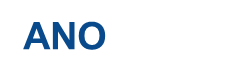 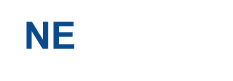 povinný plakát, dočasná/stála deska nebo billboard
weby, microsity, sociální média projektu
propagační tiskoviny (brožury, letáky, plakáty, publikace, školicí materiály) a propagační předměty
propagační audiovizuální materiály (reklamní spoty, product placement, sponzorské vzkazy, reportáže, pořady)
inzerce (internet, tisk, outdoor) 
soutěže (s výjimkou cen do soutěží)
komunikační akce (semináře, workshopy, konference, tiskové konference, výstavy, veletrhy)
PR výstupy při jejich distribuci (tiskové zprávy, informace pro média)
dokumenty pro veřejnost či cílové skupiny (vstupní, výstupní/závěrečné zprávy, analýzy, certifikáty, prezenční listiny apod.)
výzva k podání nabídek/zadávací dokumentace zakázek
interní dokumenty
archivační šanony
elektronická i listinná komunikace
pracovní smlouvy, smlouvy s dodavateli, dalšími příjemci, partnery apod.
účetní doklady vztahující se k výdajům projektu
vybavení pořízené z prostředků projektu (s výjimkou propagačních předmětů)
neplacené PR články a převzaté PR výstupy (např. médii)
ceny do soutěží
výstupy, kde to není technicky možné (např. strojově generované objednávky, faktury)
39
Způsob hodnocení a výběr projektů
Fáze hodnocení:
hodnocení přijatelnosti a formálních náležitostí  (max. do 30 prac. dní od uzávěrky příjmu žádostí/nad 250 žádostí + 10 prac. dní)
věcné hodnocení – každý projekt hodnotí dva individuální hodnotitelé, v případě rozporu rozhoduje arbitr (max. 80 pracovních dní od uzávěrky příjmu žádostí/nad 250 projektů + 20 pracovních dní) 
výběrová komise – zasedá do max. 20 pracovních dní od ukončení věcného hodnocení 
příprava a vydání právního aktu o poskytnutí podpory 

Specifická část pravidel pro žadatele a příjemce z OPZ+ pro projekty s přímými a nepřímými náklady nebo projekty financované s využitím paušálních sazeb – www.esfcr.cz
Příručka pro hodnotitele OPZ+ – www.esfcr.cz
40
Časový plán výběrového procesu
41
KONTAKTNÍ OSOBY
Ivana Jirková, ivana.jirkova@mpsv.cz
Jiřina Kreidlová, jirina.kreidlova@mpsv.cz
Gabriela Měřínská, gabriela.merinska@mpsv.cz
42
DĚKUJEME ZA POZORNOST
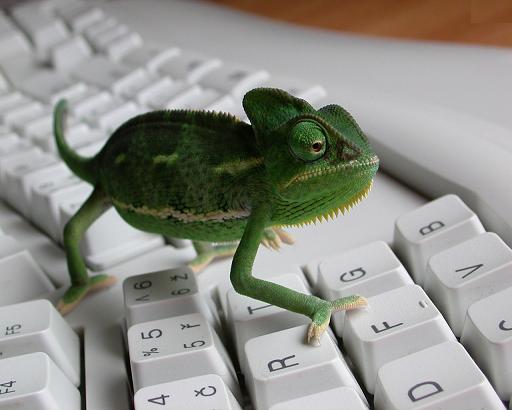 43